Rising Auto Costs
Ratemaking, Product and Modeling Seminar
Casualty Actuarial SocietyMarch 21, 2018
James Lynch, FCAS MAAA, Chief Actuary
Insurance Information Institute  110 William Street  New York, NY 10038 Tel: 212.346.5533  jamesl@iii.org  www.iii.org
Personal Auto
Rising Frequency, Severity Pinching the Largest P/C Line
Auto Net Combined Ratio
Loss Ratios Have Been Rising for a Decade. 2016 Return on Net Worth is Likely Close to Zero or Negative.
Source: National Association of Insurance Commissioners data, sourced from S&P Global Market Intelligence;Insurance Information Institute.
P/C Direct Incurred + ALAE Loss Ratio by LOB
Positive Number = Bad News
Through Q4. Differences may not add up due to rounding.
Sources: NAIC data from S&P Global Intelligence, Insurance Information Institute.
Rising Accident Costs
All Coverages Affected
Increase in Loss Costs, 2015:Q3–2017:Q3
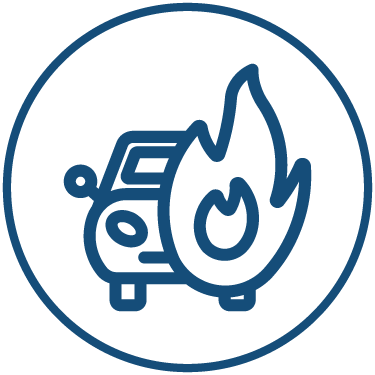 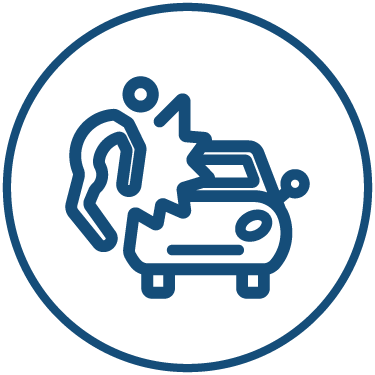 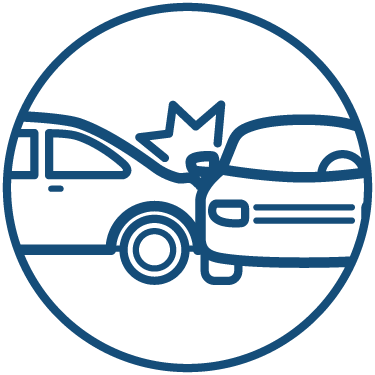 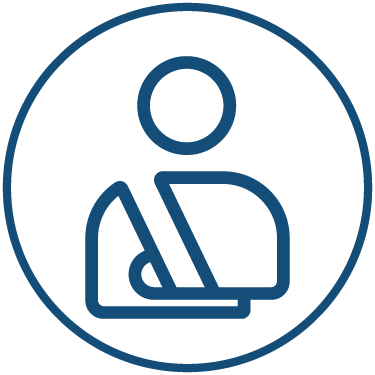 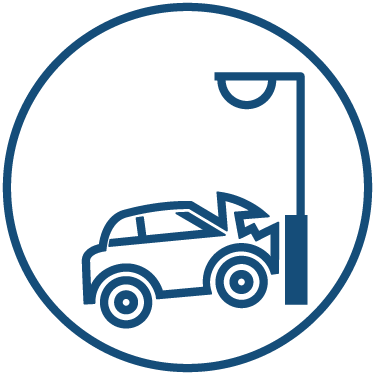 Bodily Injury

12.4%
Property
Damage
11.4%
Personal Injury Protection
6.4%
Collision

5.4%
Comprehensive

36.6%
From 2015 to 2017, the cost of accidents has risen dramatically. By contrast, consumer prices overall rose 3.4 percent during 2015 and 2017.
Source: Fast Track Monitoring System.
[Speaker Notes: The amount of claim costs per vehicle insured - known as loss costs in the industry - is the primary cost in auto insurance rates. Those have been rising across all major coverages.]
Why Personal Auto Loss Ratios are Rising: Severity & Frequency by Coverage, 2017 vs. 2016
Annual Change, 2017 Over 2016*
Frequency Spike Has Lessened. Severity Is Now the Problem.
*Four Quarters Ending in September.
Source: Fast Track Monitoring System.
Claim Trends by Coverage
Focus on Collision
Collision Claims: Frequency TrendingHigher in 2010s
Annual Change, 2006 through 2017
For a Long Time, Claim Frequency Was Falling, But Since 2010 This Trend Seems to Have Reversed.
*Four Quarters Ending in September.
Source: ISO, a Verisk Analytics company; Insurance Information Institute.
Collision Claims: Severity Trending Higher in 2010-2016
Annual Change, 2006 through 2017
The Great Recession Helped to Temper Claim Severity, But These forces Have Clearly Reversed, Consistent with Experience from Past Recoveries.
*Four Quarters Ending in September.
Source: ISO, a Verisk Analytics company; Insurance Information Institute.
What’s Driving These Trends?
Frequency; Severity; Distraction?
Road Safety
Better Economy = More Drivers = More Accidents
14 Percent of Injury Crashes
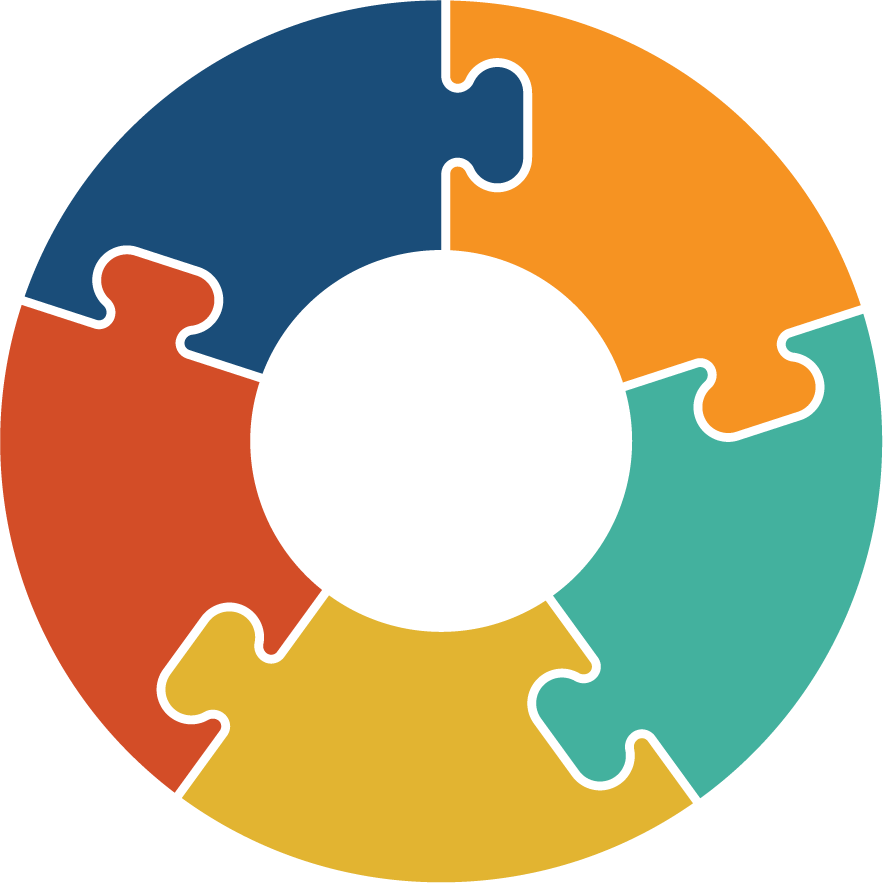 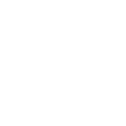 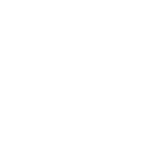 Economic well-being
Distracted driving
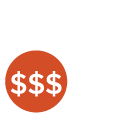 Safety Devices Can Be Expensive
Why rates go up
Speed
Still
Kills
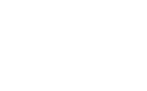 Expensive auto parts
Faster driving
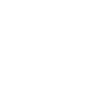 Legalized marijuana
It’s Not Funny
Source: Insurance Information Institute research.
[Speaker Notes: More recently the problem has been claim severity rather than frequency.
Fatalities in H117 fell 1 percent, to 18,680. They remain 8% higher than in 2015.]
America is Driving More Again: 2000-2017
Fastest Growth in More Than a Decade
Percent Change, Miles Driven*
Tremendous Growth In Miles Driven. The More People Drive, The More Frequently They Get Into Accidents.
*Moving 12-month total vs. prior year through December. Sources: Federal Highway Administration; Insurance Information Institute.
More Miles Driven => More Collisions
Billions of Miles Driven in Prior Year
Overall Collision Claims Per 100 Insured Vehicles
Recession
The More Miles People Drive, the More Likely They are to 
Get in an Accident, Helping Drive Claim Frequency Higher.
Sources: Federal Highway Administration; Rolling four-quarter average frequency from Fast Track Monitoring System; Insurance Institute for Highway Safety; Insurance Information Institute.
[Speaker Notes: VMT (miles driven) from figure 1 on FHA table
ISO collision claims – use latest report, some or all data may be restated, no need to go back more than 5 yrs.]
Why Are People Driving More Miles?Jobs?
Billions of Miles Driven in Prior Year
Millions Employed
Recession
People Drive to and from Work and Drive to Entertainment. 
Out of Work, They Curtail Their Movement.
Sources: Federal Highway Administration; Seasonally Adjusted Employed from Bureau of Labor Statistics via FRED; Insurance Institute for Highway Safety; Insurance Information Institute.
[Speaker Notes: Miles driven – see prior slides]
More People Working and Driving=> More Collisions, 2006-2017
Number Employed, Millions
Overall Collision Claims Per 100 Insured Vehicles
Recession
When People are Out of Work, They Drive Less. When They Get Jobs,They Drive to Work, Helping Drive Claim Frequency Higher.
Sources: Seasonally Adjusted Employed from Bureau of Labor Statistics; Rolling four-quarter average frequency from Fast Track Monitoring System; Insurance Information Institute.
Why Are People Driving More Miles?Cheap Gas?
Billions of Miles Driven in Prior Year
Average Price Per Gallon
Recession
Gas Prices Don’t Seem Correlated With Miles Driven.
Sources: Federal Highway Administration; Energy Information Administration (All Grades All Formulations Retail Gas Prices); Insurance Institute for Highway Safety; Insurance Information Institute.
[Speaker Notes: Miles driven – see last slide
Gas prices – check to make sure the entire time series from EIA hasn’t changed. See Gas Prices in supporting docs for formula.]
Comparing Gas Prices, Employment onCollision Frequency Through 2017
Gas Price vs.Collision Frequency
Number Employed vs.Collision Frequency
Sources: Seasonally Adjusted Employed from Bureau of Labor Statistics; Energy Information Administration; Rolling Four-Qtr Avg. Frequency from Fast Track Monitoring System; Insurance Information Institute.
Does Spending on Vehicles Affect Claim Severity?
Annual Change, 2005 through 2017
As the Economy Has Gotten Better, People Are Spending More on Vehicles – When Those Cars Wreck, Severity Increases.
Source: Fast Track Monitoring System; Bureau of Labor Statistics Consumer Expenditure Survey (vehicle purchases – net outlay) Insurance Information Institute.
[Speaker Notes: Collision severity – same as prior slides
Vehicle purchases – no update on 3.8.18 see vehicle expenditure calculation in the supporting documents folder]
Recent Research
Variable Importance+
Frequency vs. Drivers per Lane Mile (Q4 2015)
+ Ranked by IncNodePurity (change in predictions when a variable is randomly permuted through random decision forest) * Adjusted for miles driven
Source:.Auto Loss Cost Trend Report, January 2018 (Casualty Actuarial Society, Property Casualty Insurars Association of America, Society of Actuaries)
Severity: Driving Fatalities are Rising
Annual Change in Motor Vehicle Deaths
Big Drop-off Due to the Great Recession
Seatbelt Use Rose to 62% of Drivers, From 49% in ‘90
40,000 Deaths in 2016 and 2017 – an Everyday Catastrophe Reaching Epidemic Proportions
Sources: National Safety Council, Insurance Information Institute.
[Speaker Notes: Source: http://www.nsc.org/NewsDocuments/2017/12-month-estimates.pdf 
Latest estimates - http://www.nsc.org/NewsDocuments/2018/December_2017.pdf - “the number of motor-vehicle deaths in 2017 totaled 40,100, down 1% from 2016. However, this is the second consecutive year the annual fatality total has been around 40,000 after having not reached this level since 2007.”]
Medical Inflation Heating Up
Fastest Growth in More Than a Decade
Annual Percent Change, CPI - Medical
Injury Severity Typically Exceeds Medical CPI.
Sources: St. Louis Federal Reserve (FRED), Bureau of Labor Statistics Series ID CUUR0000SAM; Insurance Information Institute.
Fixing a Bumper
. . . On an Entry-Level Luxury Car (~$35K)
2014 Cost vs. 2016 Cost
What Has Changed?
Fewer Accidents, Higher Costs
Parts: 130% Higher
Labor: 18% Higher
Total cost: $1,705 higher
2016 vehicle has LED headlights and adaptive cruise control.
SOURCE: Liberty Mutual Insurance.
What About Distractions?
It’s A Problem. Is It Growing?
What We Do Behind The Wheel
But Impact Is Not Clear
Talking Less . . .
Most Recent Year
* Property Damage Only.
SOURCES: State Farm, National Highway Transportation Safety Administration (distraction.gov)
Weed Spreads Like Wildfire. Insurers Caught in the Middle
Current marijuana laws by state
WA
■ Fully legal     ■ Medical use legal and recreational use decriminalized     ■ Medical use legal     ■ Recreational use decriminalized     ■ Fully illegal
ME
MT
ND
■ Upcoming vote
OR
MN
ID
SD
NY
WI
WY
MI
PA
IA
NE
VT
NV
OH
UT
IL
IN
WV
CO
NH
VA
CA
KS
MO
KY
NC
TN
AZ
OK
AR
NM
SC
MS
GA
AL
MA
TX
AK
LA
RI
CT
FL
NJ
DE
MD
DC*
HI
Sources: National Journal. National Conference of State Legislatures, “State Medical Marijuana Laws,” November 9, 2015; Stephanie Simon, “Marijuana and soda taxes win big, but cigarette taxes fail in several state votes,” STAT, November 9, 2016; Ballotpedia, 2018; William Cummings, “Pot now legal in DC despite threats from Congress,” USA Today, February 25,2015.
[Speaker Notes: There were 9 referenda on marijuana legalization. Only one failed – recreational use in Arizona.
Six states require use of medical marijuana in WC claims – CT, ME, MA, MN, NJ, NM
Six states forbid use of medical marijuana in WC claims – AZ, CO, MI, MT, OR, VT
It is illegal to use the banking system to purchase marijuana. So an insurer can’t write a check against to pay for the drug. They use cash.
Trump OK with med mare. Sessions, not so much. We wind up with one more conflict, Trump vs. his Cabinet.]
Thank you for your timeand your attention!
Read our auto White Paper on Rising Personal Auto Costs at 
www.iii.org